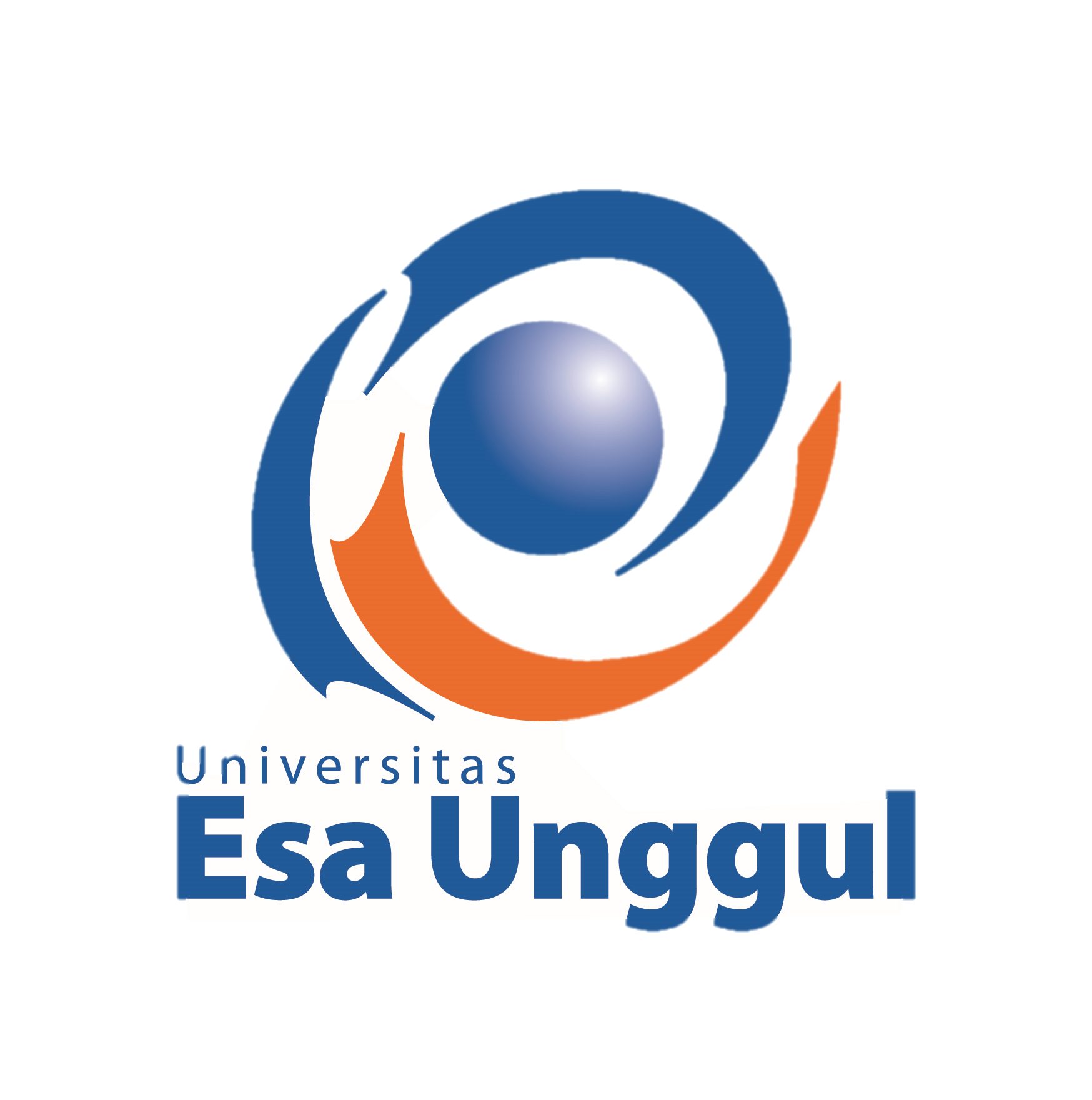 Public Relations, and Corporete Communication
Dr. Hj. Rina Marlina, M.Si
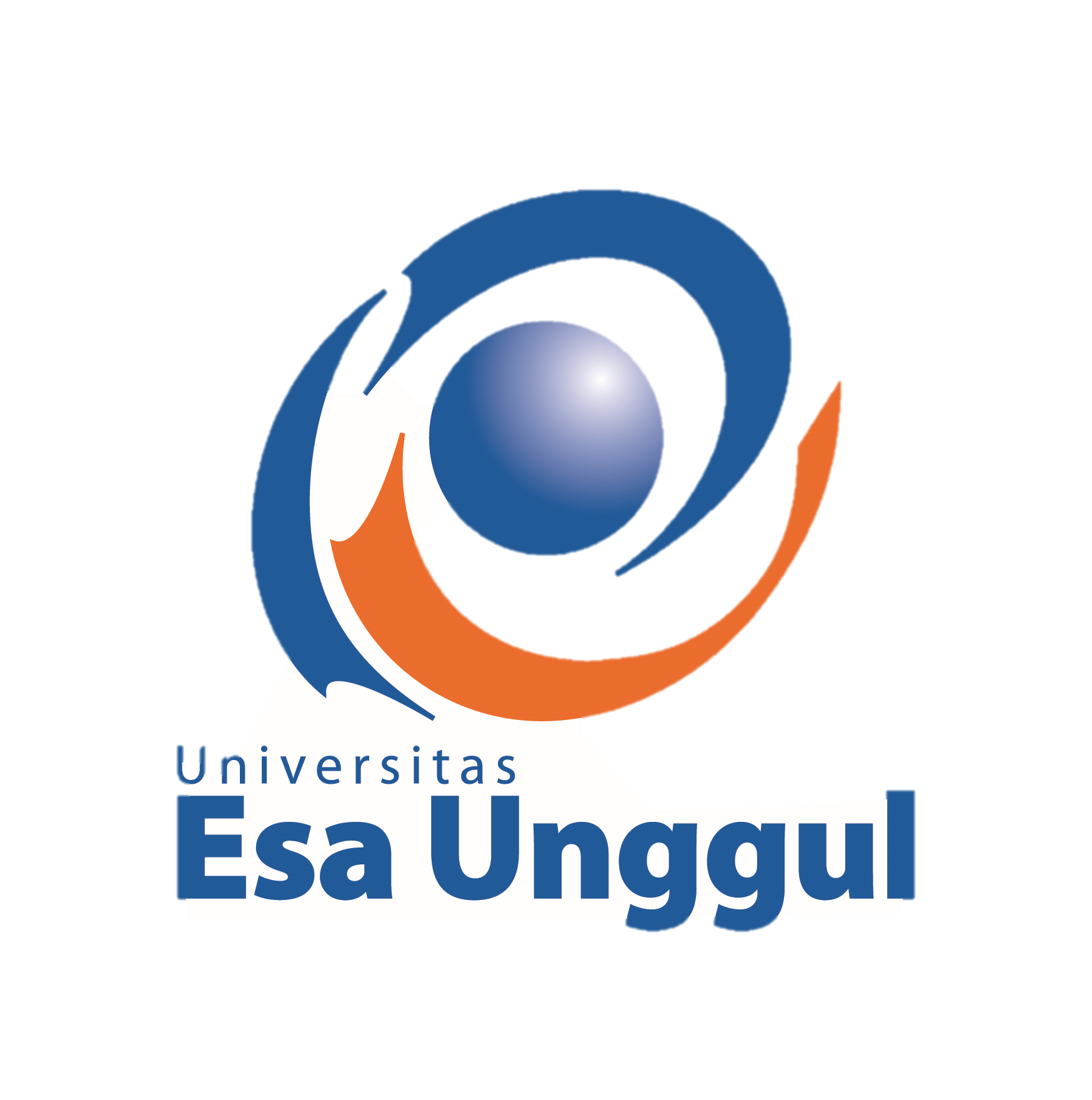 Apakah Perbedaan CSR, PR/Humas, dan Corporate Communication?
	menjalin komunikasi internal dan eksternal, menjaga reputasi perusahaan, mempromosikan produk, mengawasi program Tanggung Jawab Sosial Perusahaan (CSR) maupun mencegah krisis yang mungkin terjadi.
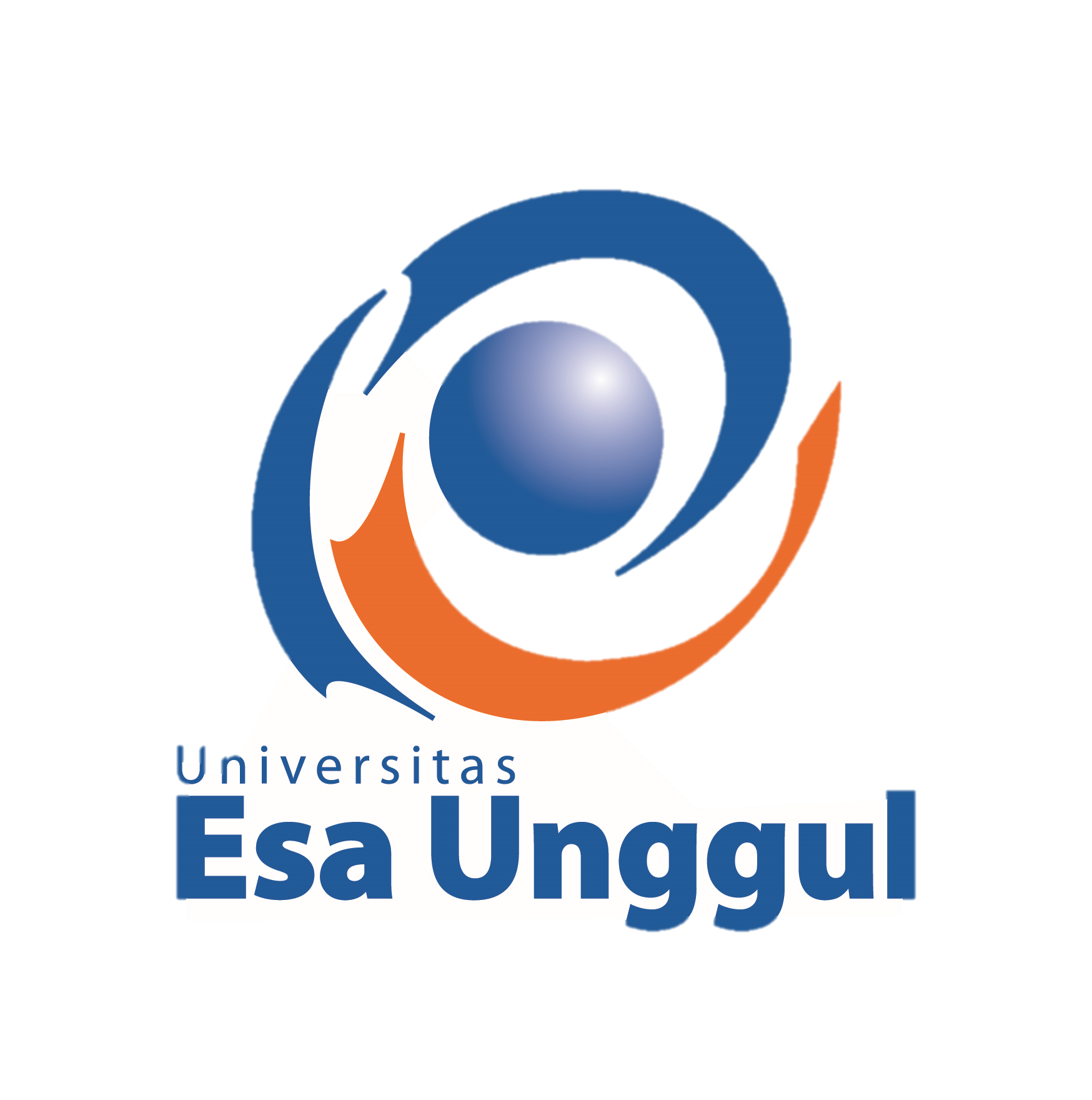 Corporate Communication Memiliki Ruang Lingkup Lebih Luas
	Corporate Communication merupakan suatu fungsi manajemen dalam perusahaan yang menangani segala usaha untuk membangun dan mempertahankan image positif perusahaan dengan membangun komunikasi yang efektif secara internal (antara manajemen dengan karyawan maupun secara eksternal (antara perusahaan dengan pihak lain, seperti konsumen, investor, media, maupun pemerintah).
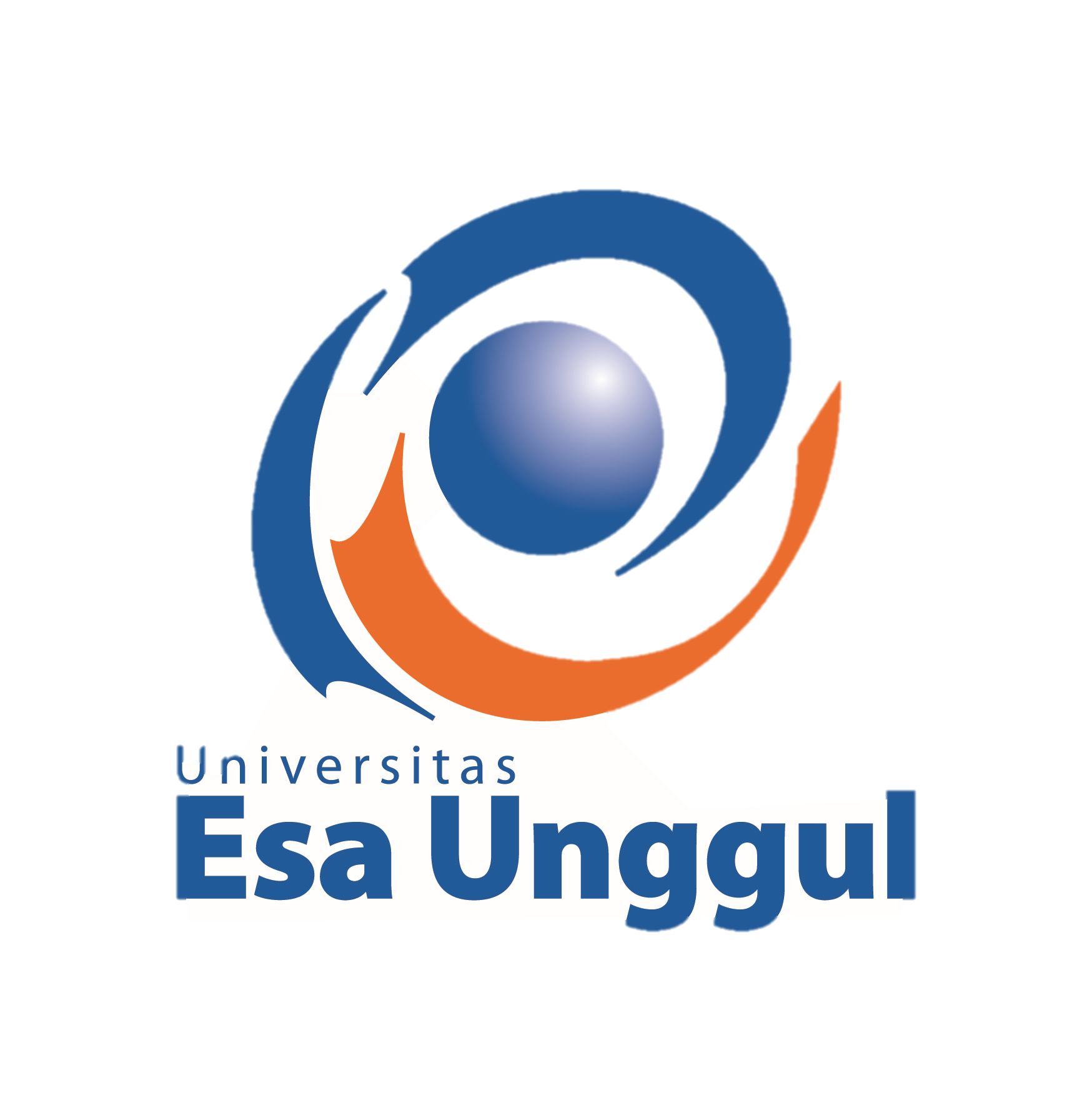 Departemen Corporate Communication merupakan ‘payung’ yang membawahi berbagai aspek komunikasi, termasuk Public Relations (PR)/hubungan dengan media, komunikasi internal, hubungan dengan investor, hubungan dengan masyarakat (CSR), maupun hubungan dengan pemerintah. Singkatnya, CSR dan PR/Humas berada di bawah Corporate Communication.
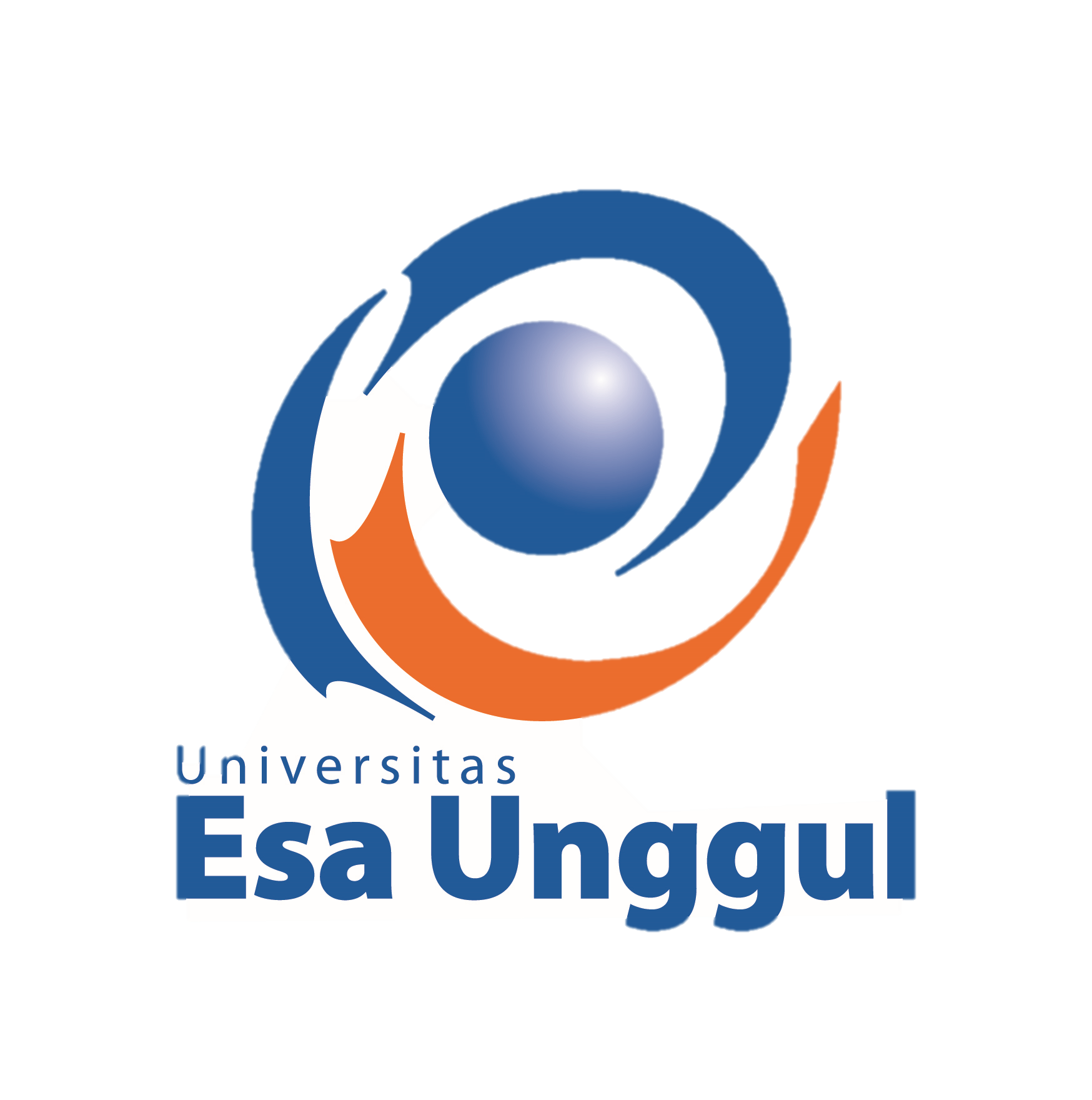 Public Relations Lebih Fokus kepada Media
	CSR, PR/humas dan Corporate Communication juga dibedakan oleh faktor tanggung jawabnya. Corporate Communication bertanggung jawab untuk PR maupun CSR. Sementara itu, Public Relation/Humas biasanya merupakan suatu sub-divisi yang bertanggung jawab khusus untuk membangun hubungan perusahaan dengan media.
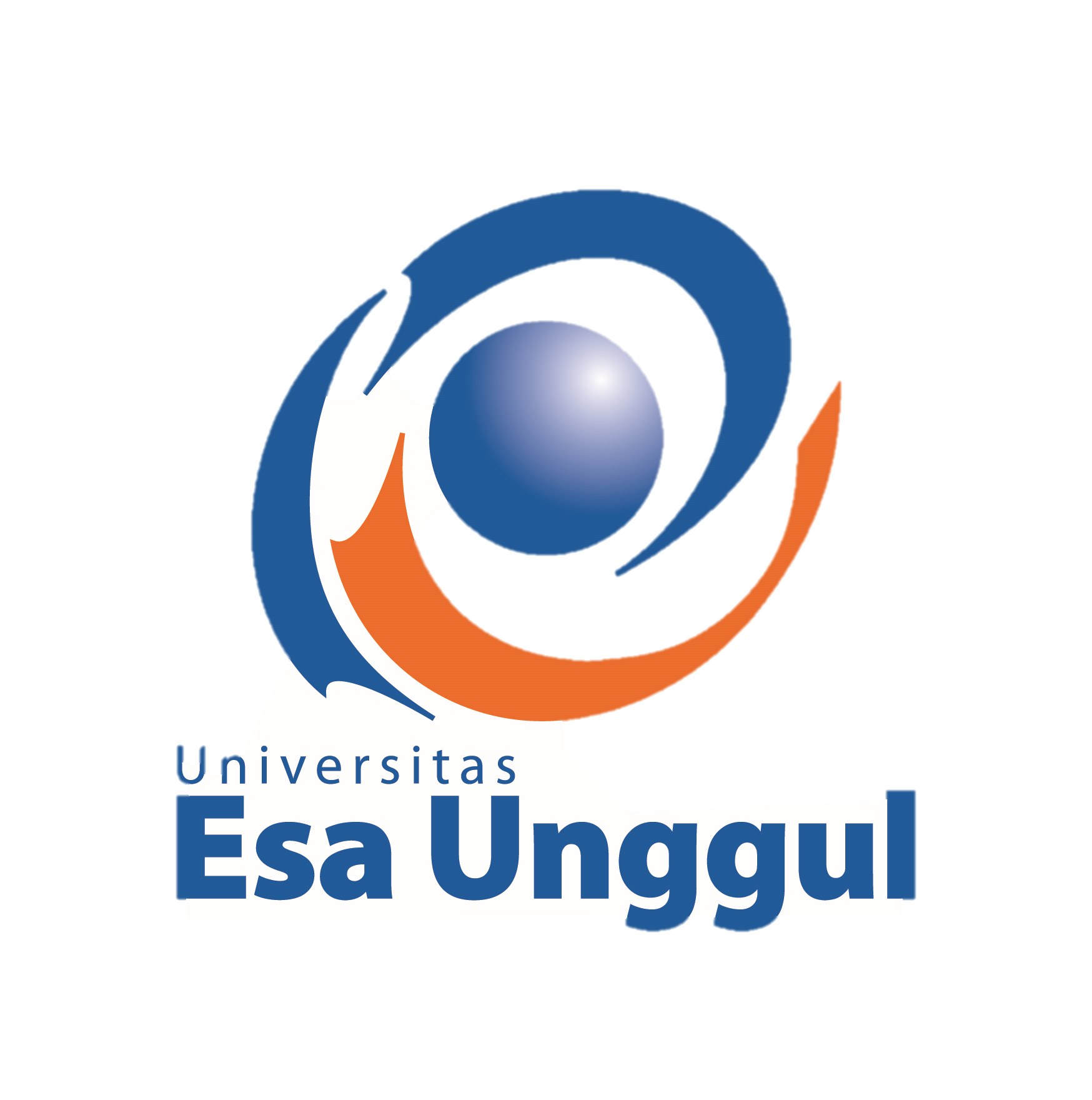 Oleh sebab itu, Public Relations (humas) bertanggung jawab untuk mengatur publisitas yang berkaitan dengan perusahaan, mengklarifikasi isu negatif yang dapat merusak reputasi, serta mengantisipasi potensi masalah yang belum terlihat namun bisa terjadi di masa mendatang (peran pre-empting). PR juga bertanggung jawab mengelola publisitas atau iklan produk/jasa yang baru diluncurkan perusahaan agar konsumen percaya dan mau mencoba produk/jasa yang ditawarkan.
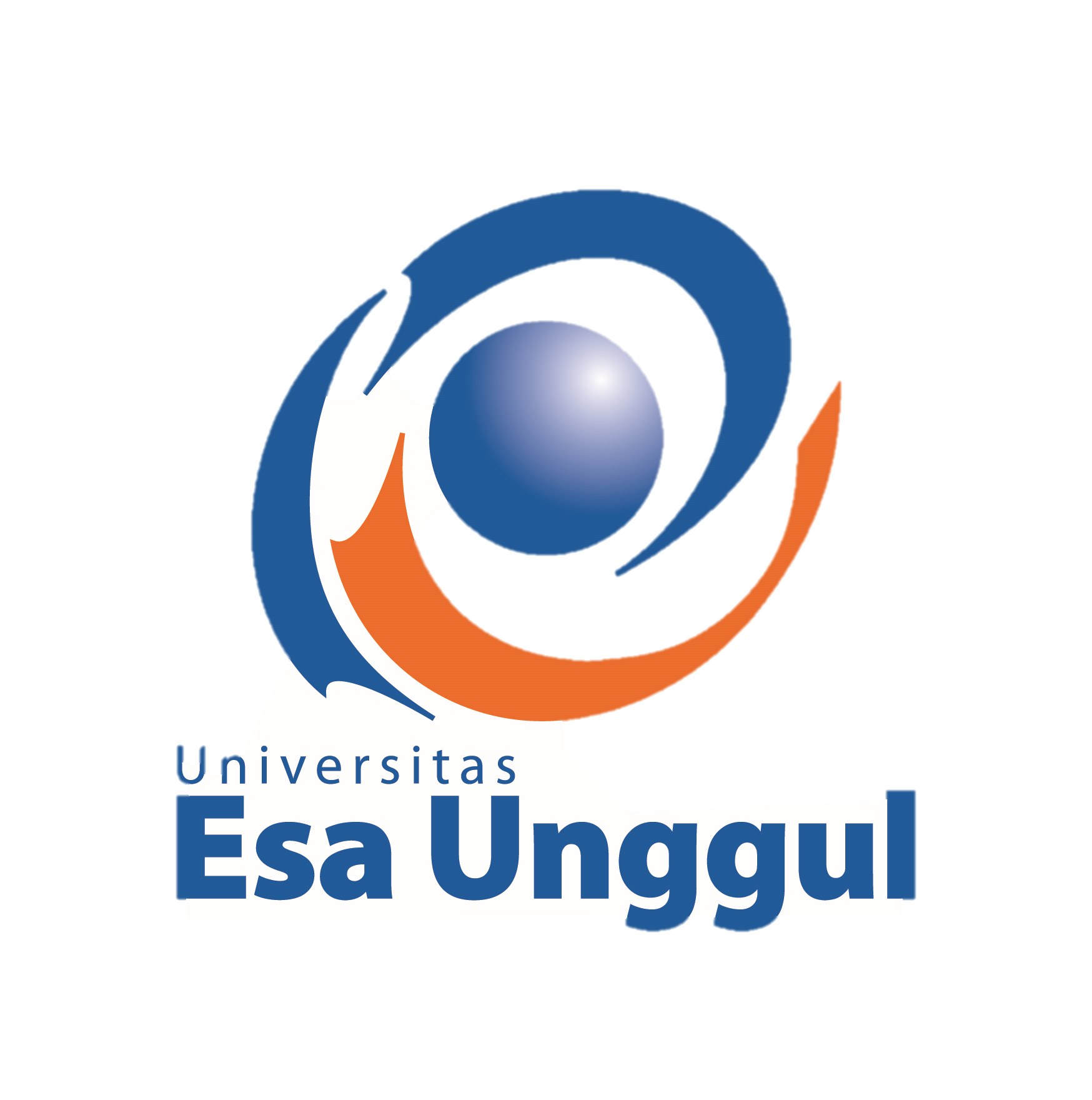 CSR adalah Kontrak Perusahaan dengan Masyarakat
	Di manapun lokasinya, sebuah perusahaan bertanggung jawab secara sosial kepada masyarakat yang ada di skeitarnya. Pasalnya, aktivitas sebuah perusahaan (sekecil apapun itu) akan berdampak secara sosial, ekonomi, maupun lingkungan terhadap masyarakat sekitar. 
	Oleh sebab itu, masyarakat berhak mendapat ‘bagian’ dari laba yang diperoleh perusahaan, bukan dalam bentuk bagi hasil laba, melainkan dalam bentuk program-program yang dapat membantu memperbaiki kondisi masyarakat secara sosial, ekonomi, maupun spiritual. Jadi, program Corporate Social Responsibility (CSR) biasanya mencakup program bantuan/stimulasi, atau pemberdayaan ekonomi, program sosial, dan pemeliharan lingkungan.
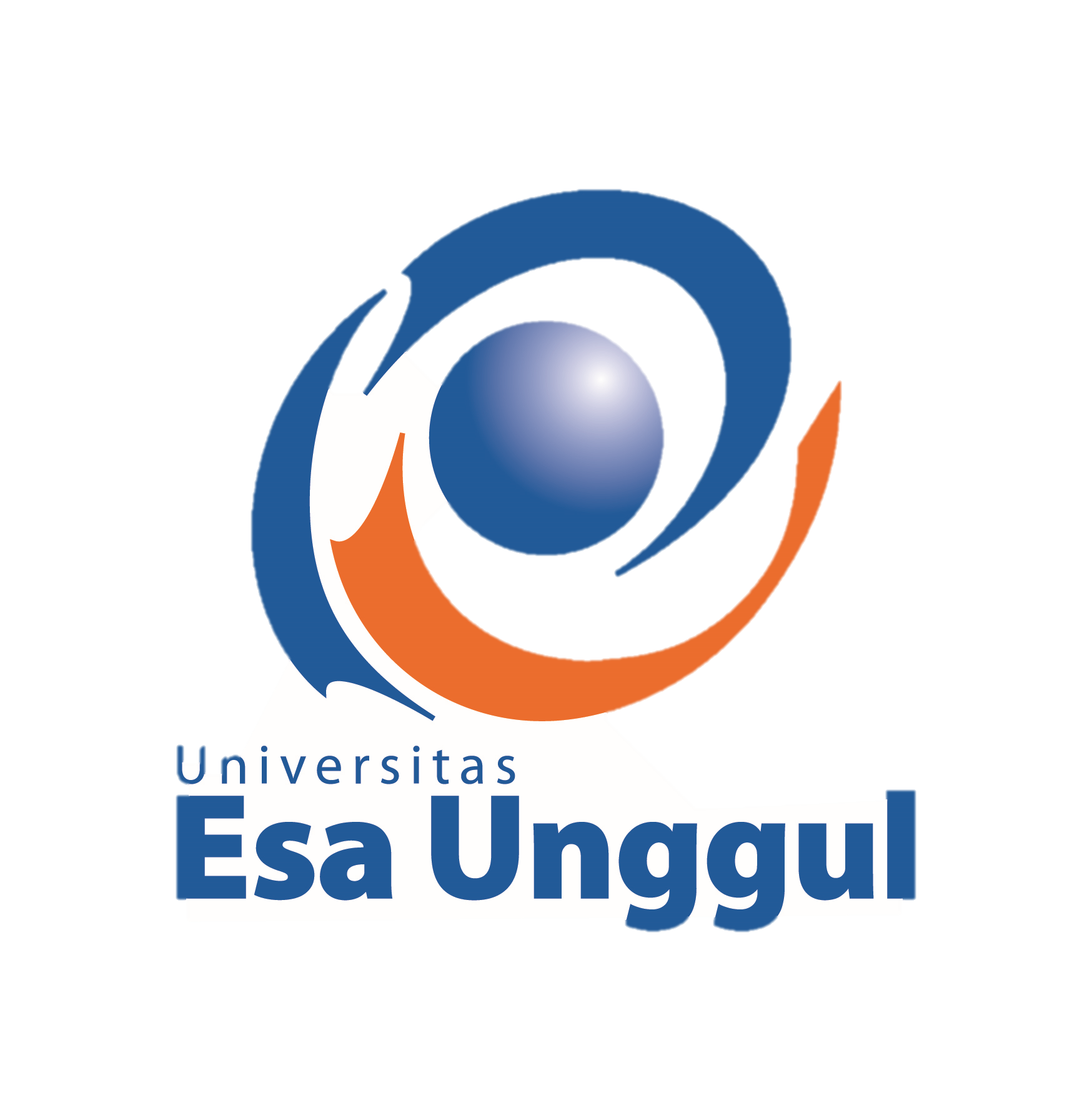 TERIMAKASIH
Dr. Hj. Rina Marlina, M.Si